Missionary Care
Dear Heavenly Father, we are thankful that missionary Lydia has returned to Indochina for her third term missions ministry after her home assignment. We pray for You to heal her physically. If she is not healed of her thorn, we pray that You graciously bless her to adapt to living with her health challenge. We also pray that she and her co-workers will work in a harmonious and mutually caring environment. Please
Cont...
Missionary Care
bless her with wisdom and strategy to foster a life affecting relationship with her students as she lives out her faith and hope. May she be able to share the Gospel with them either directly or indirectly. We pray for Your name to be lifted high to draw multitudes to You. May ever more locals come to be disciples of Christ and may they be a God fearing nation. In Jesus Christ's name we pray, Amen.
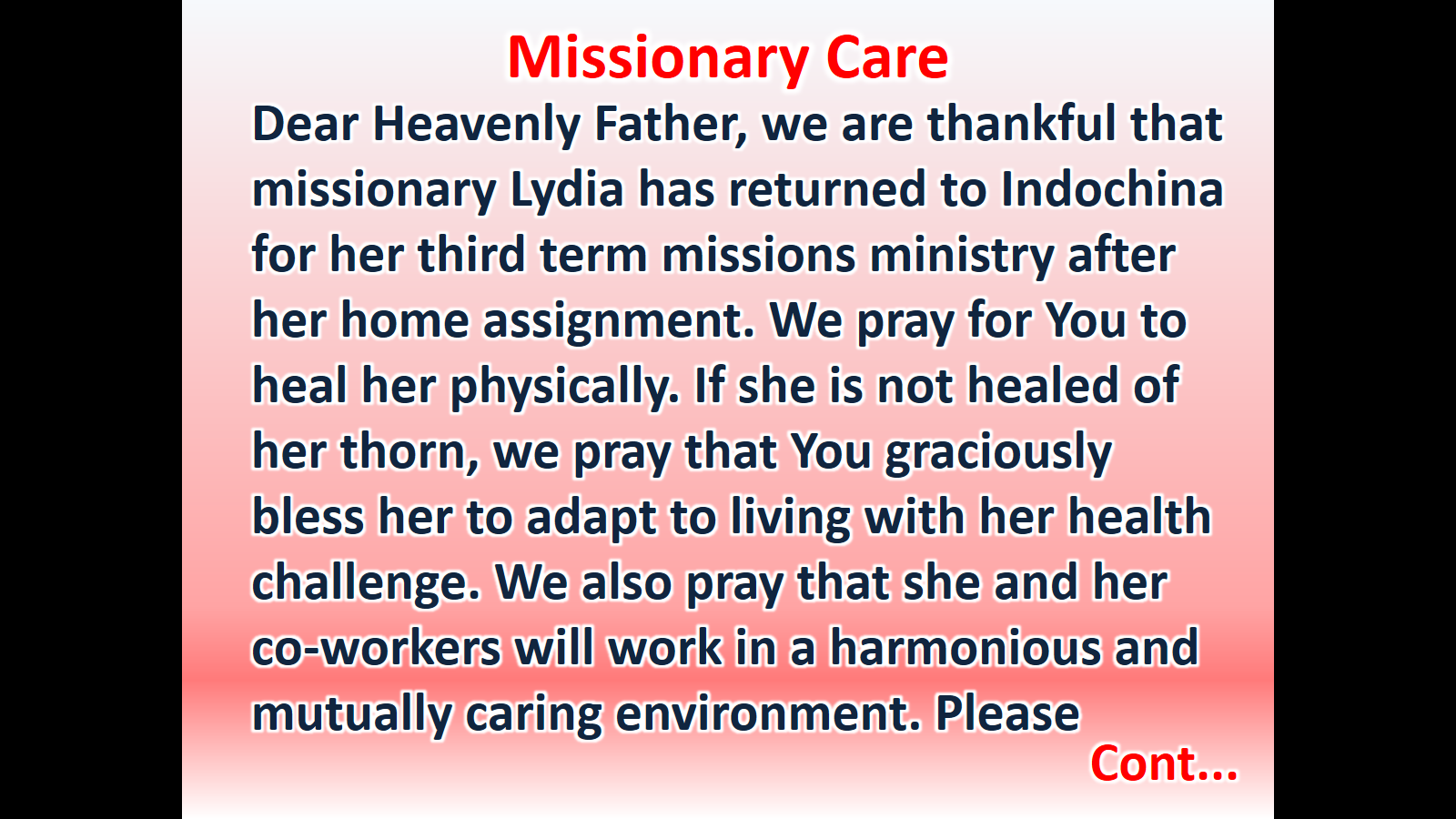 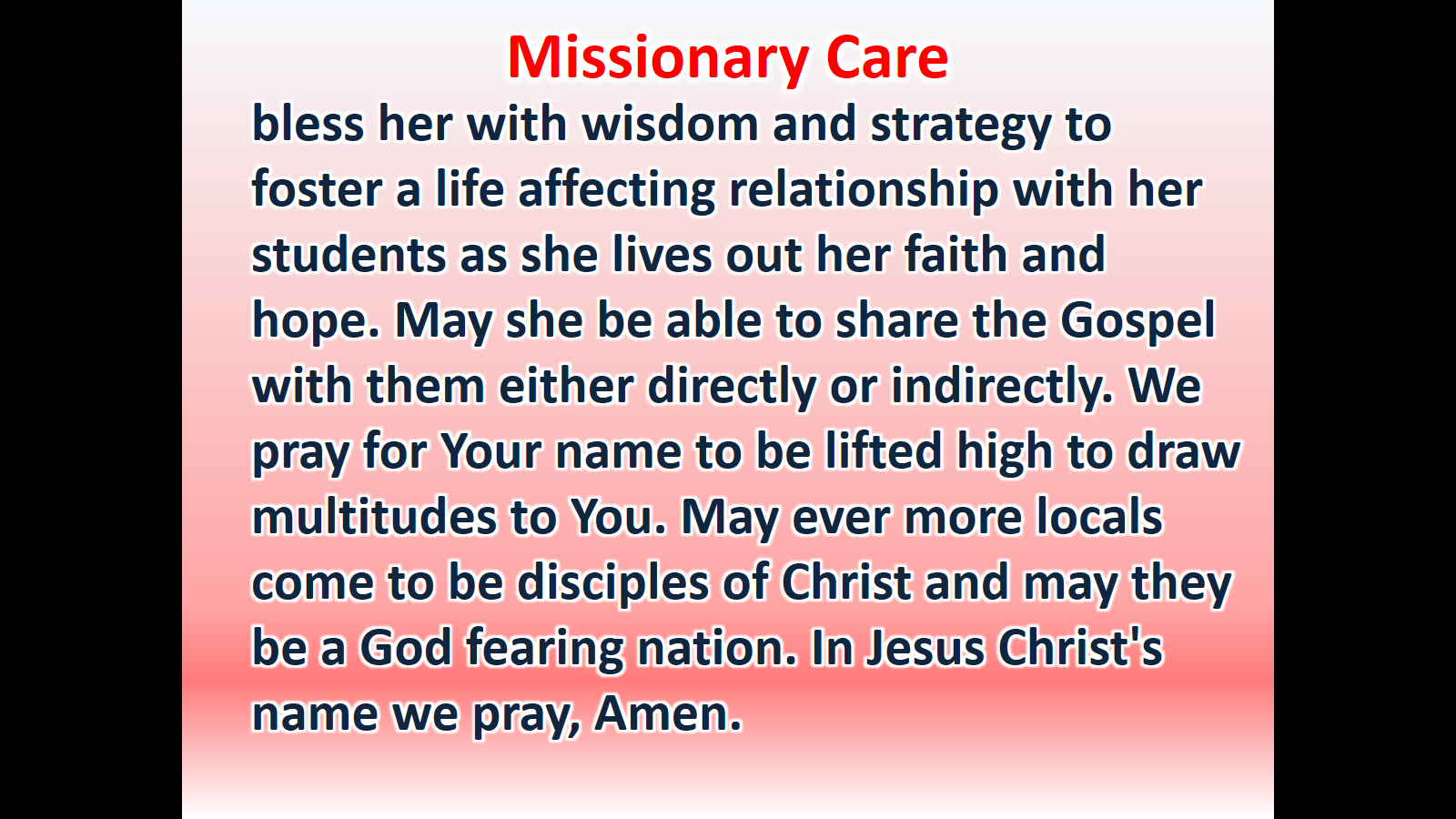